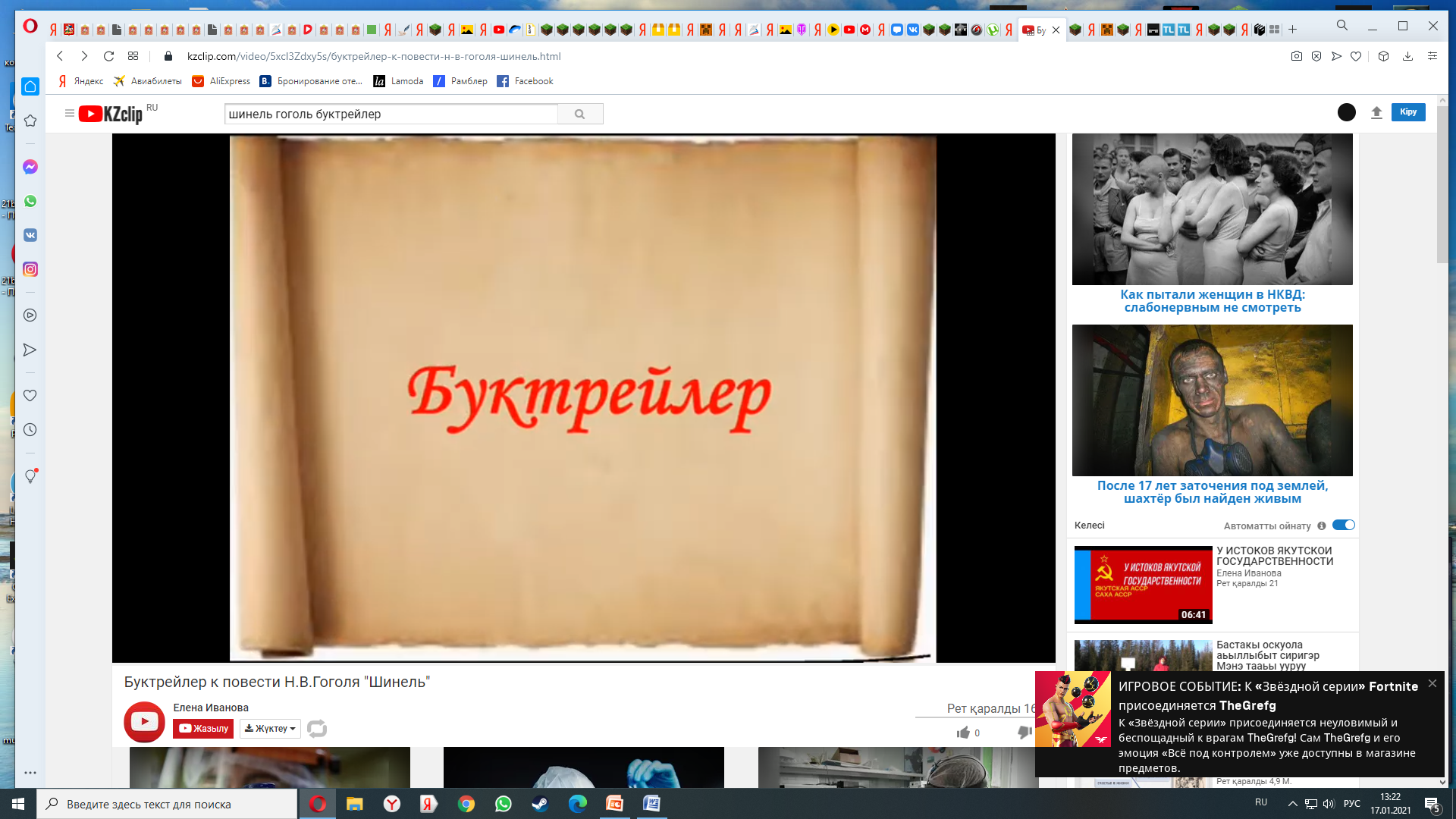 Буктрейлер
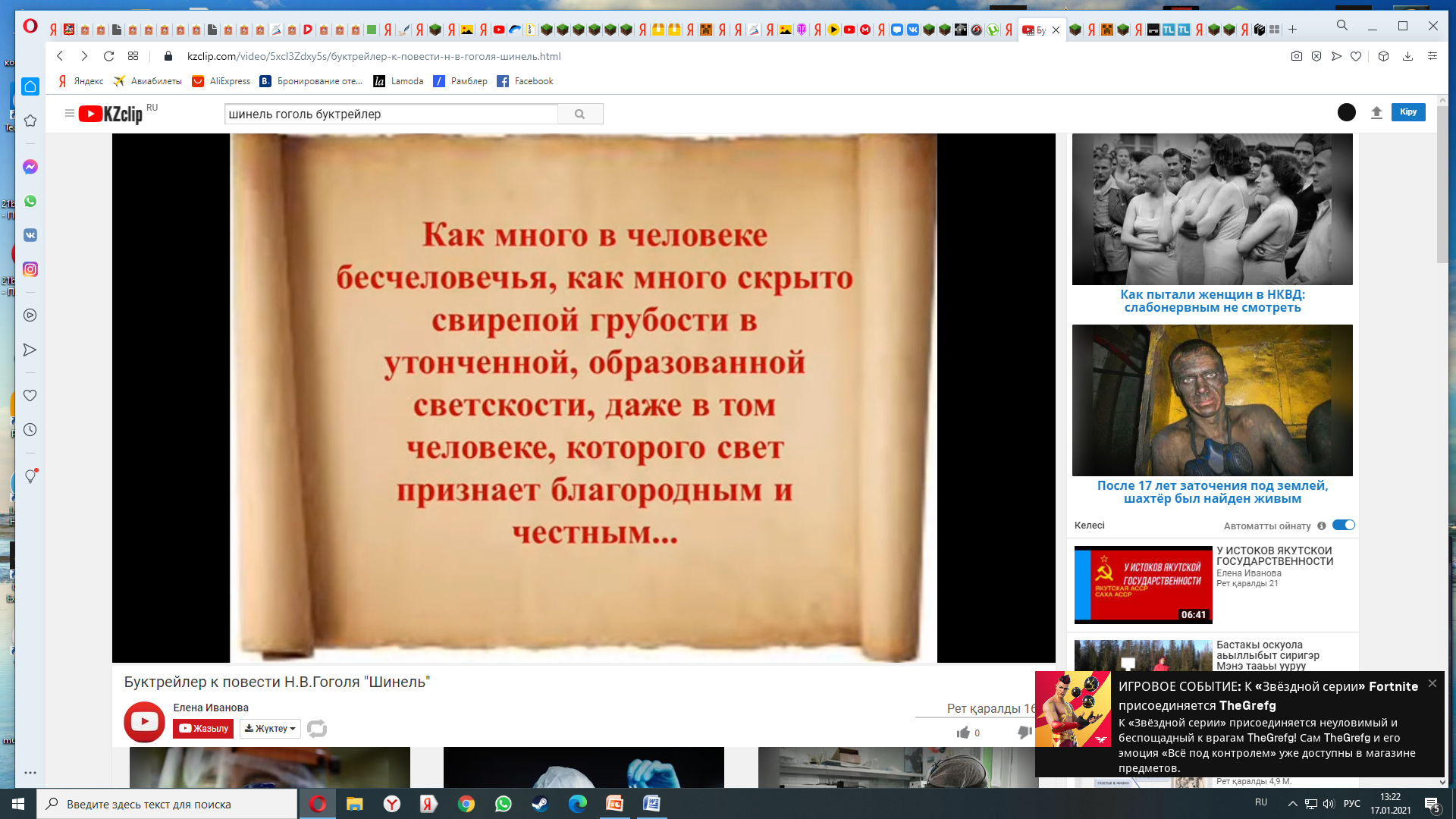 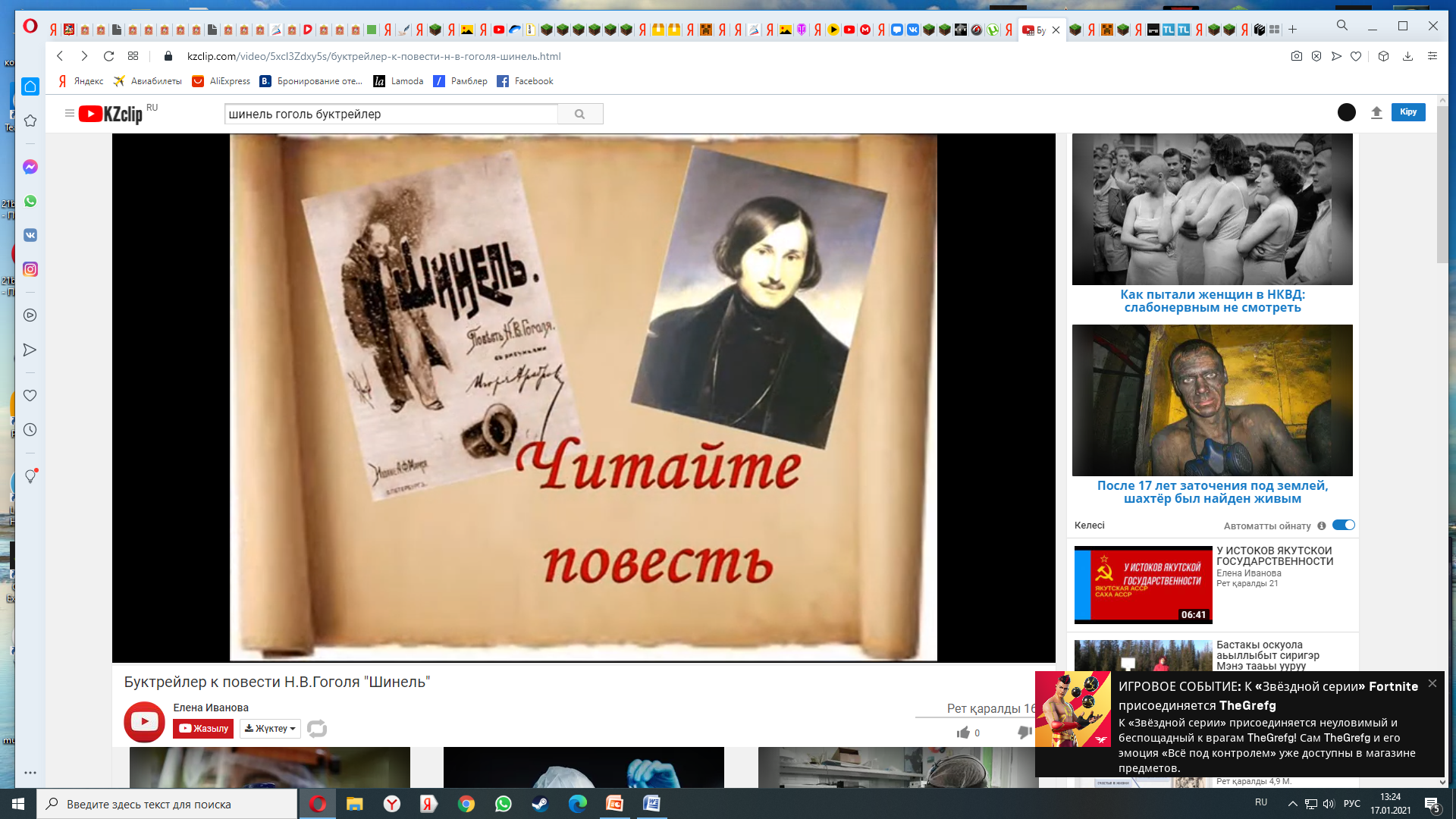 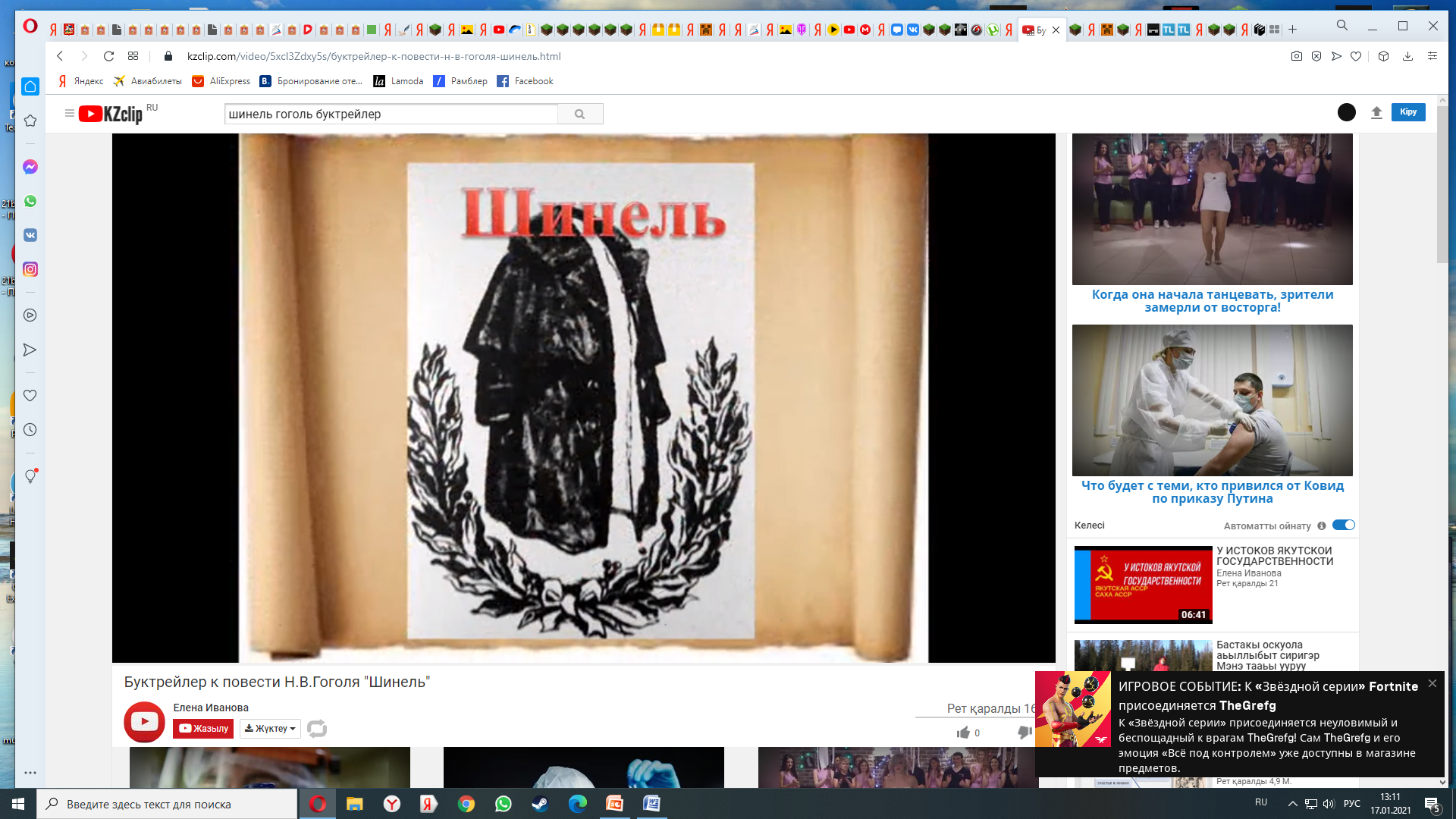 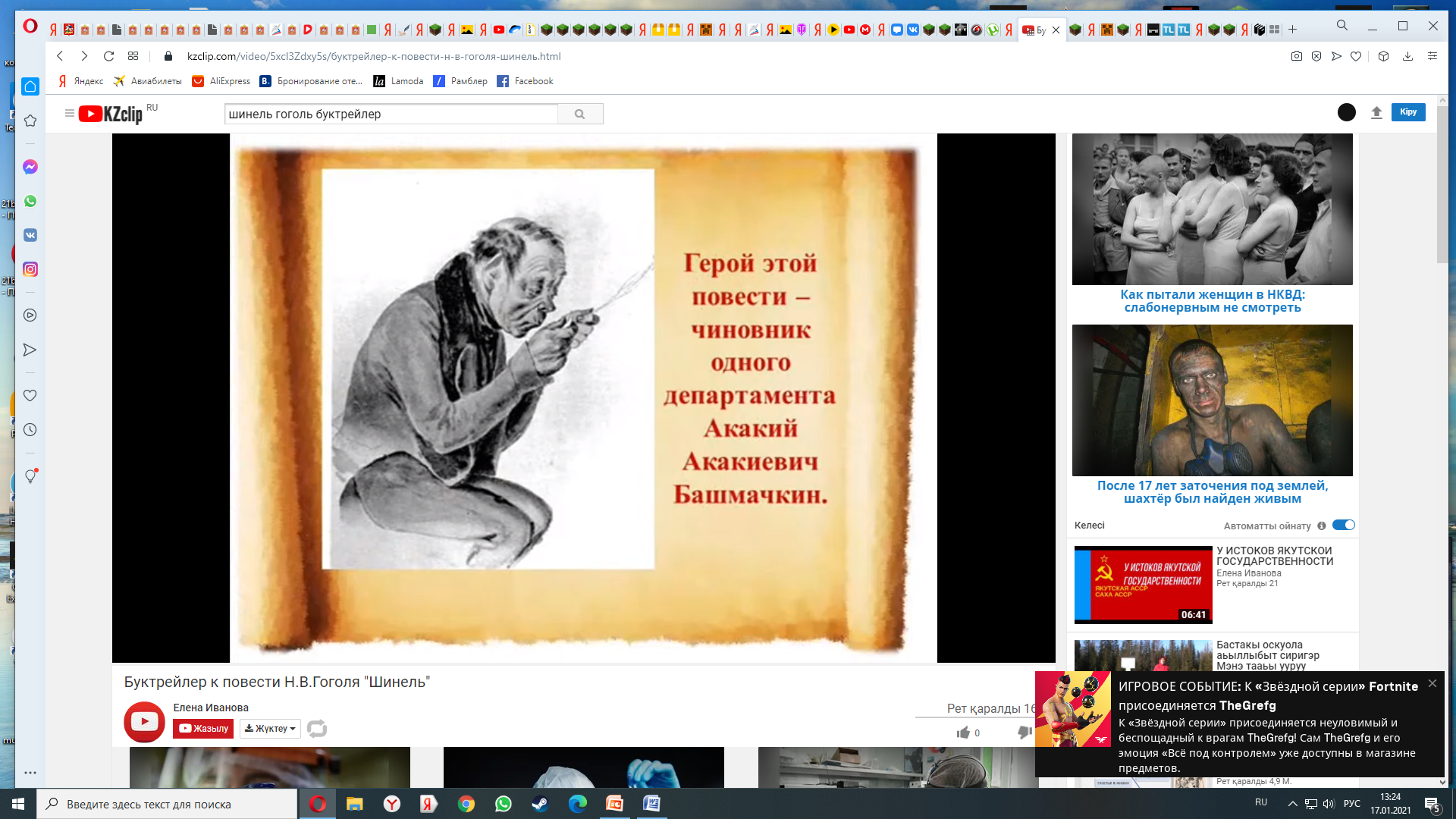 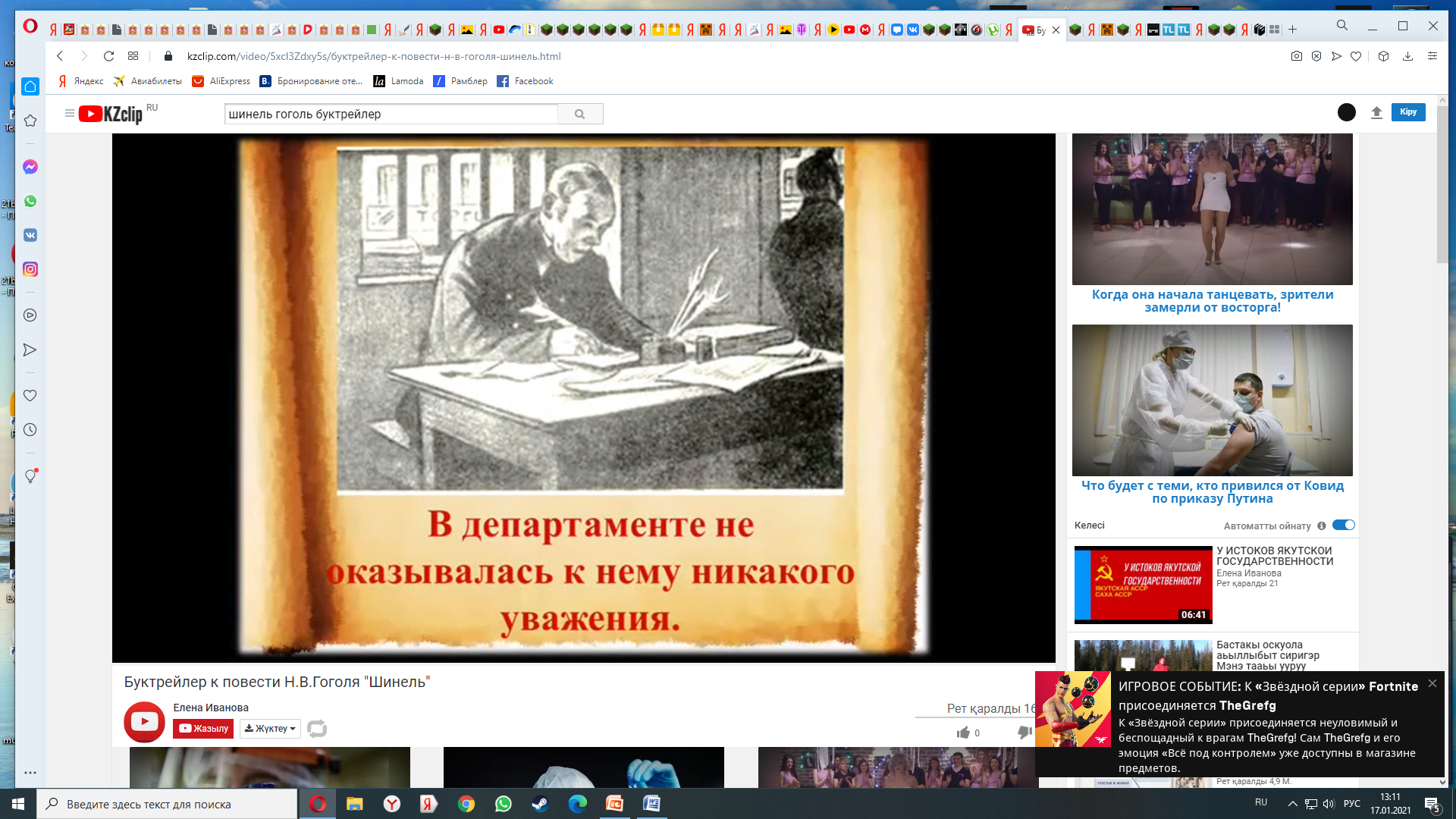 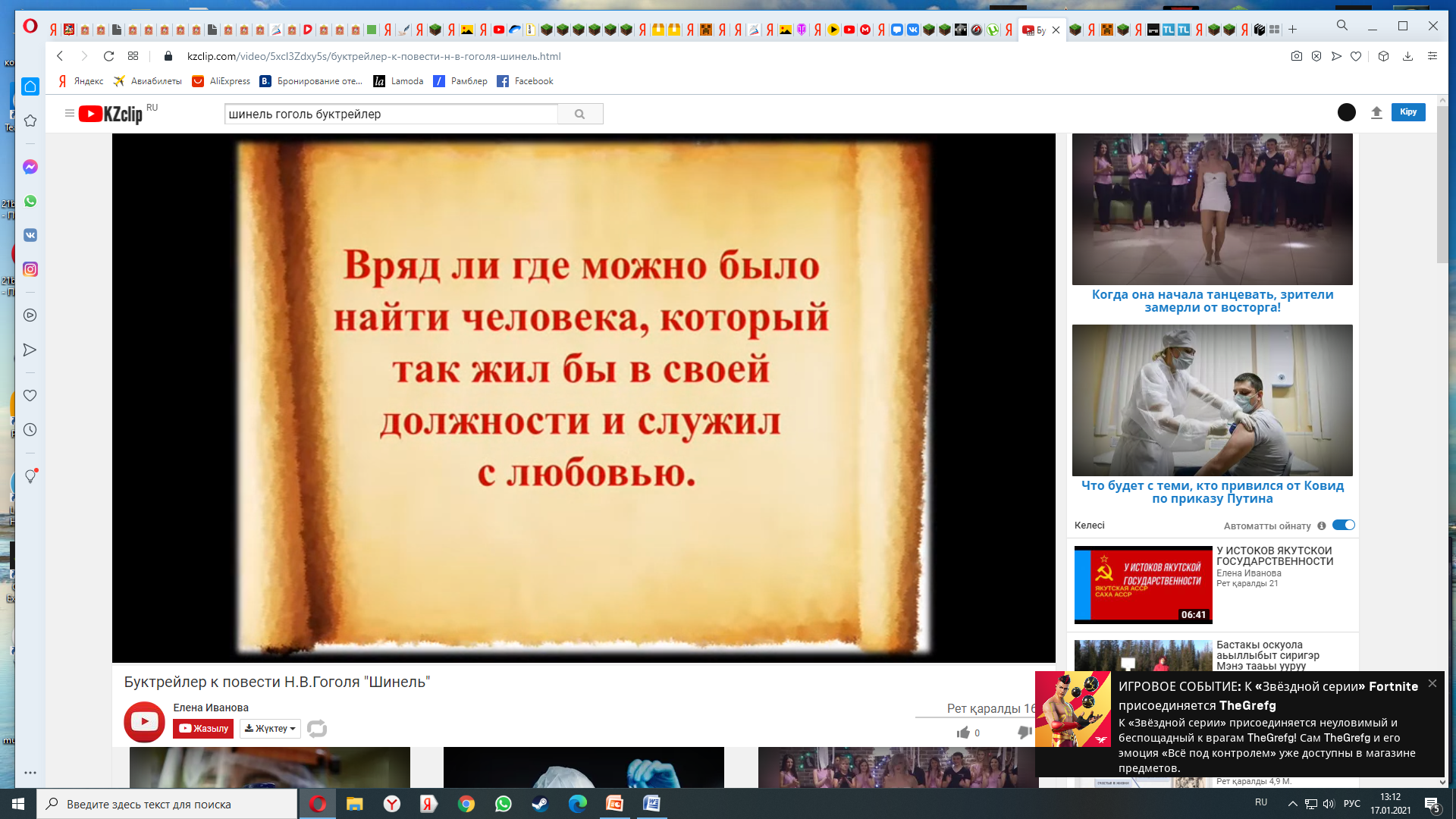 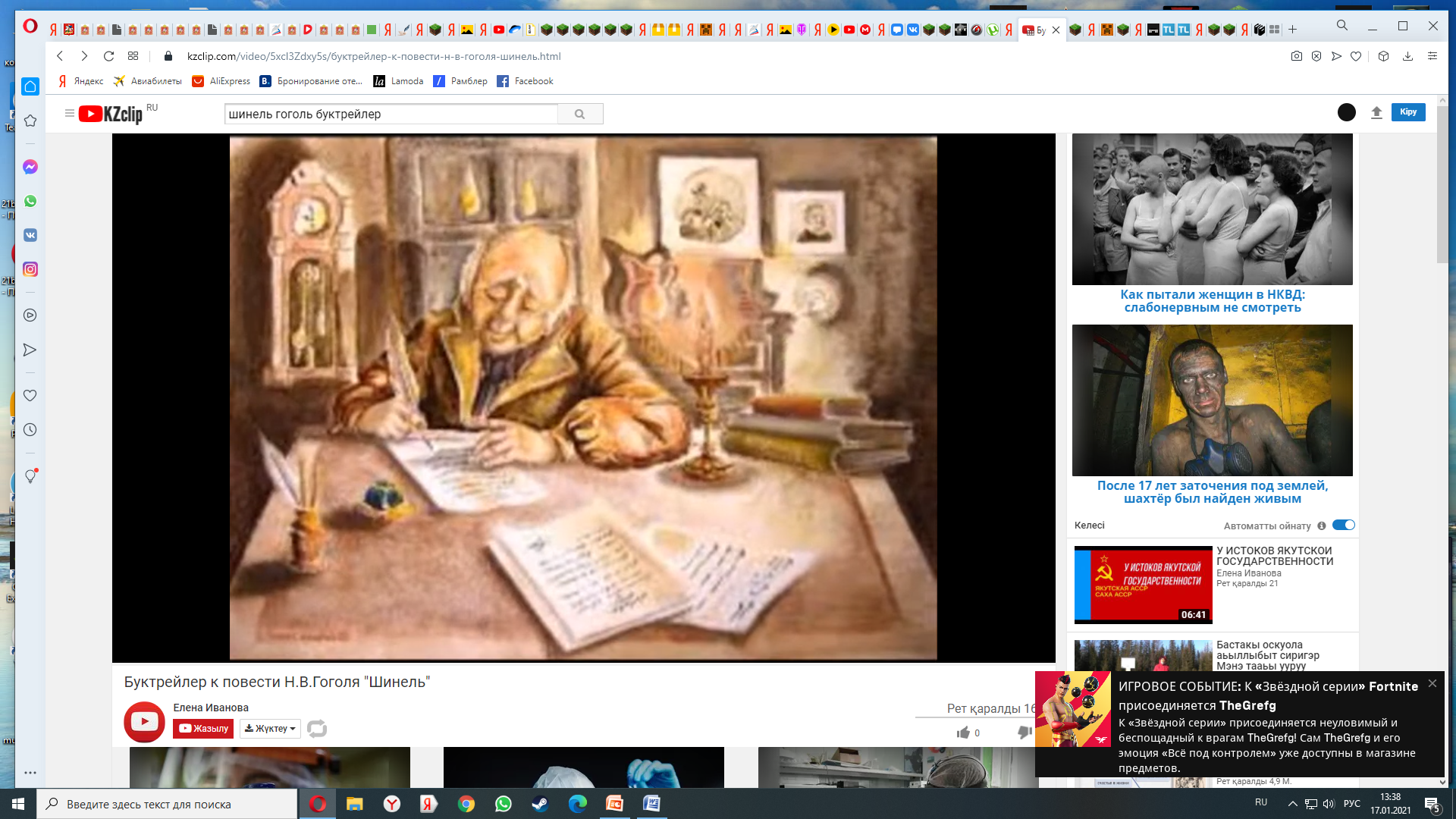 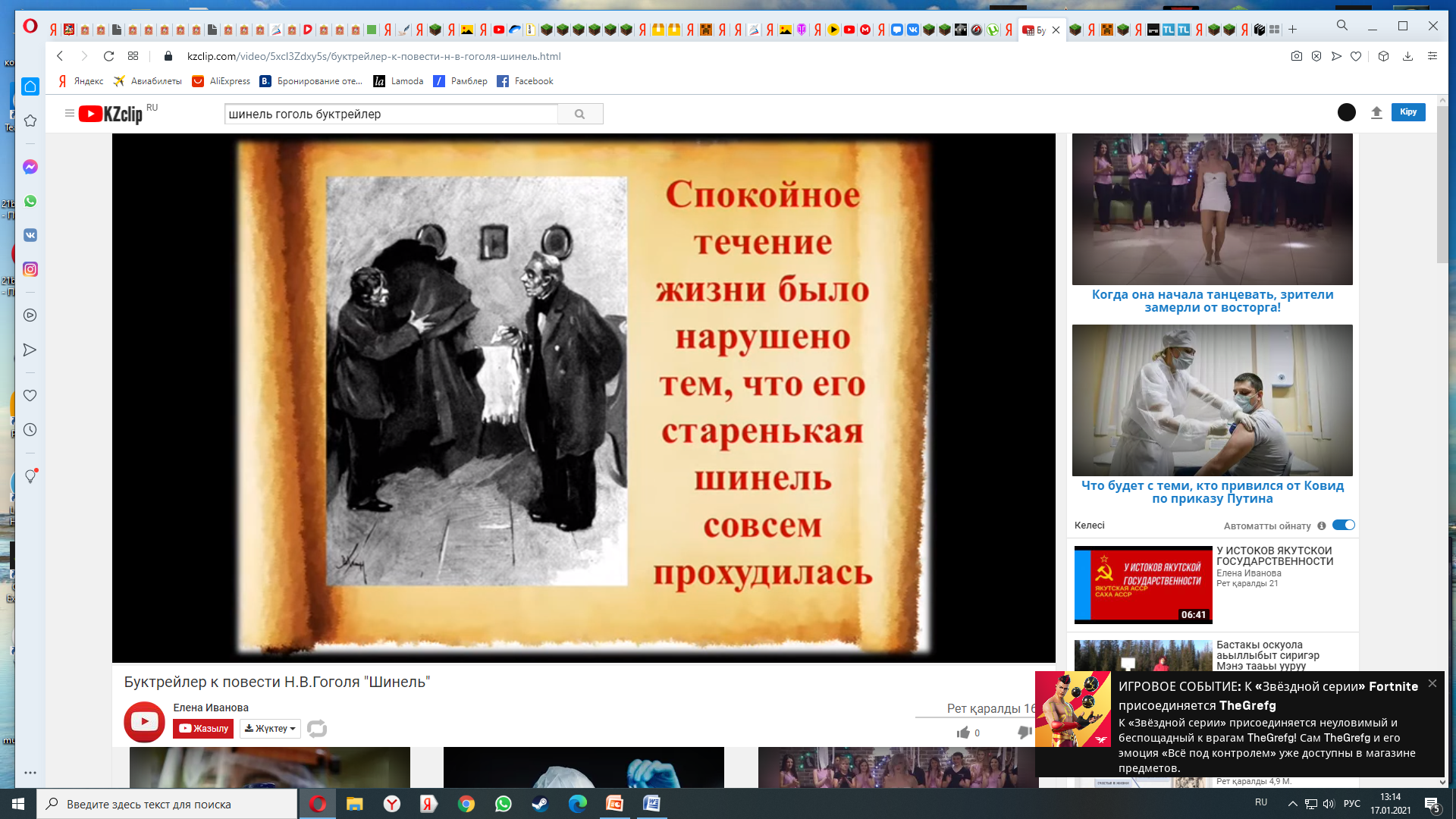 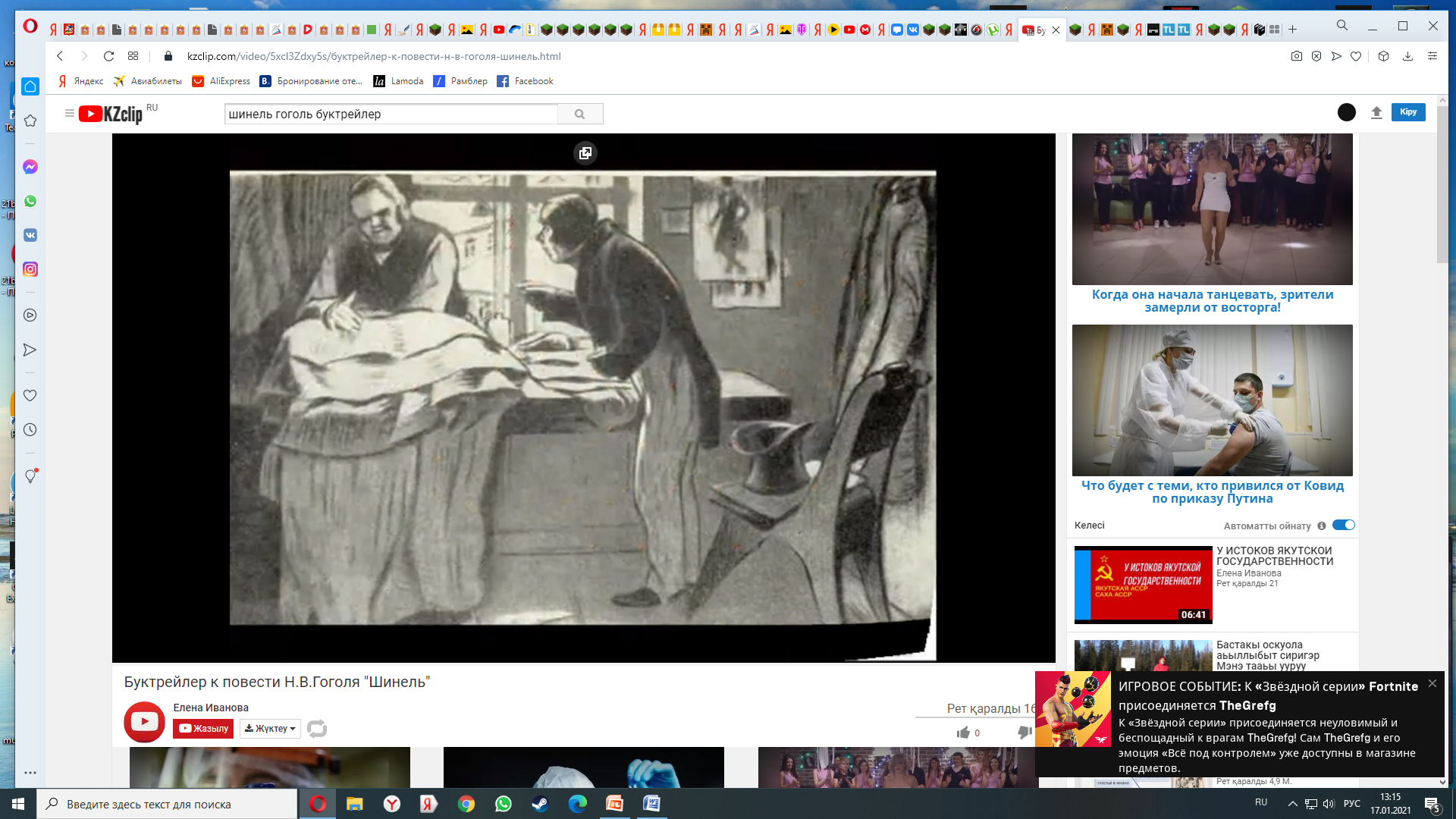 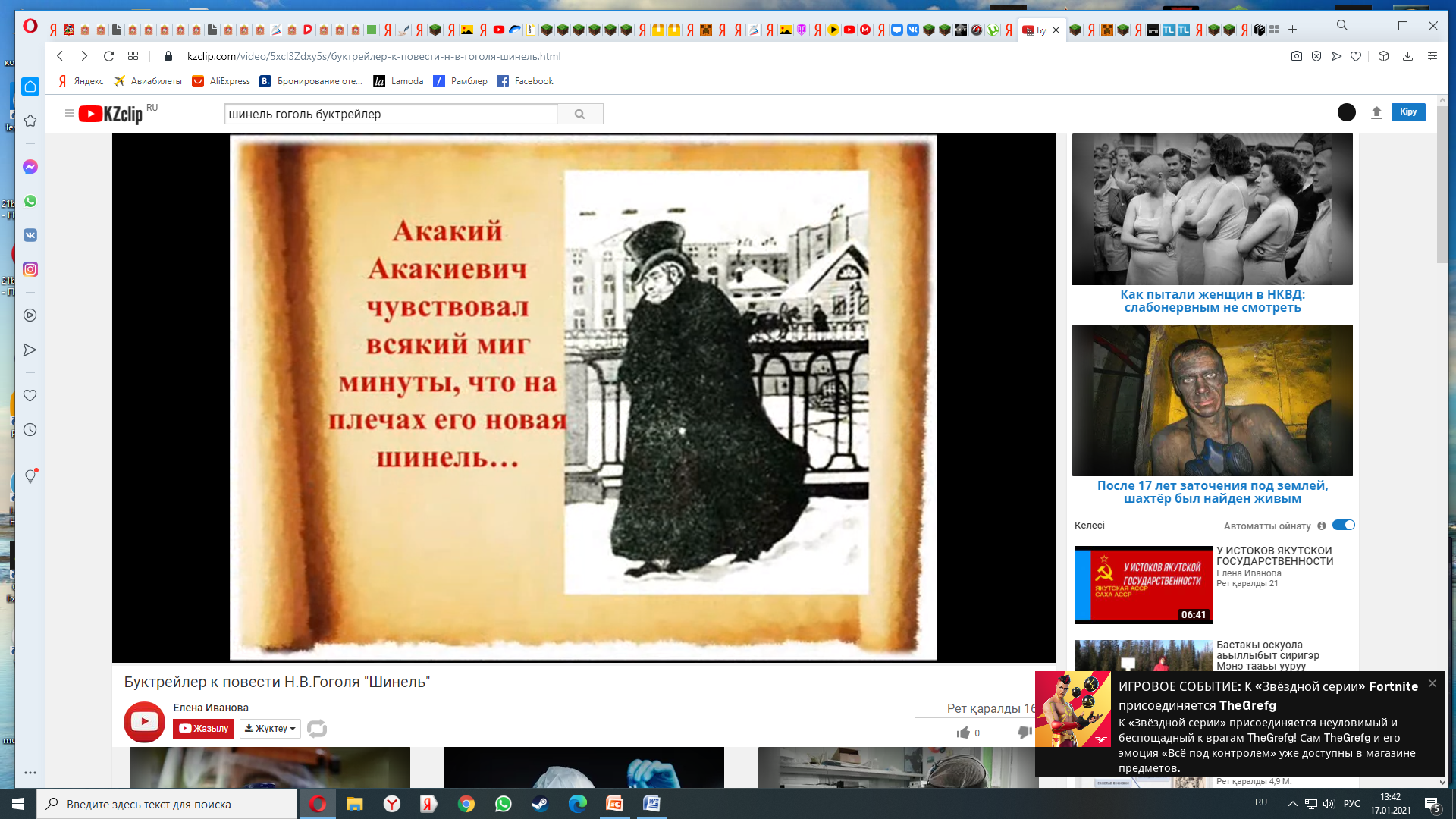 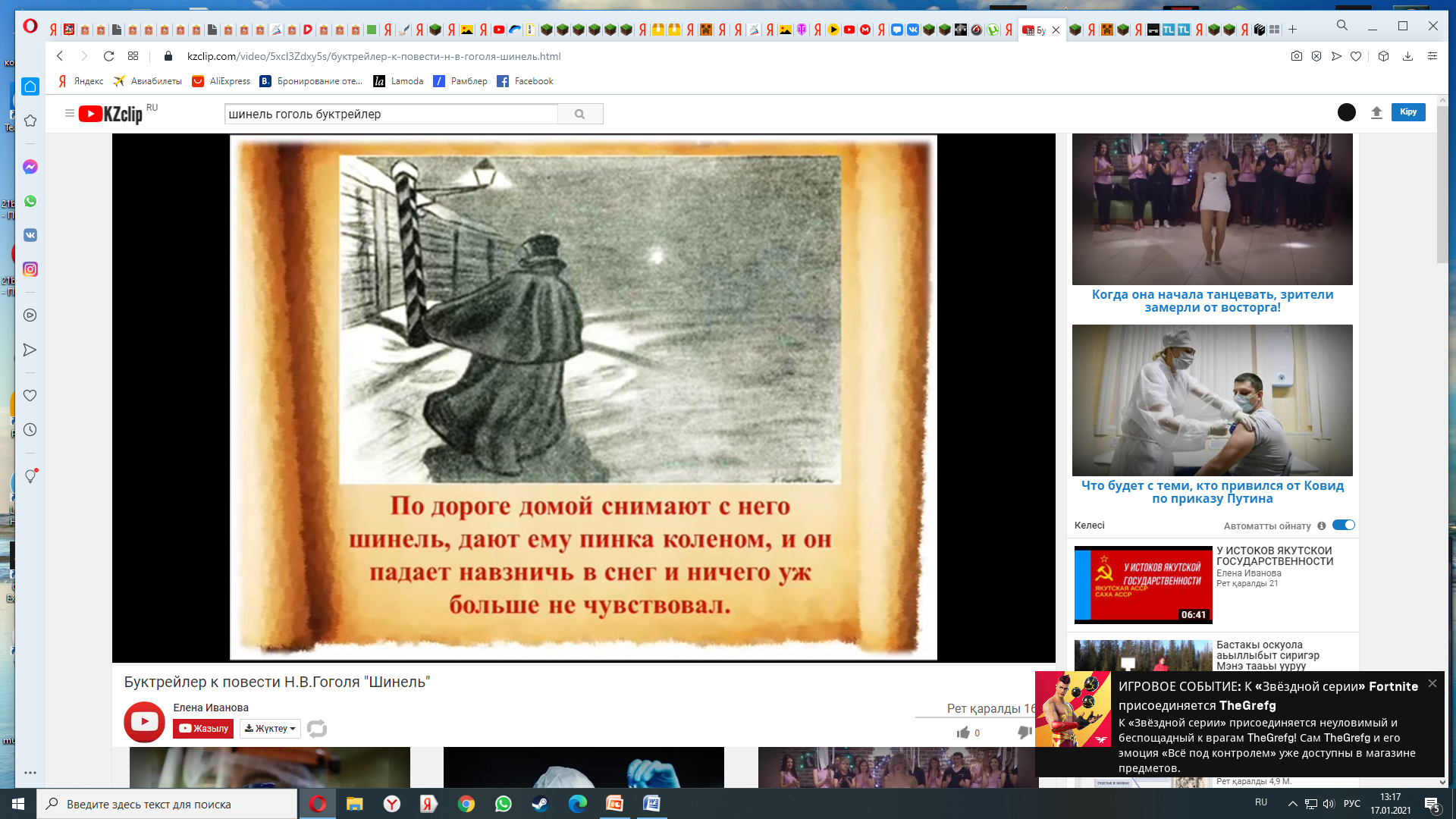 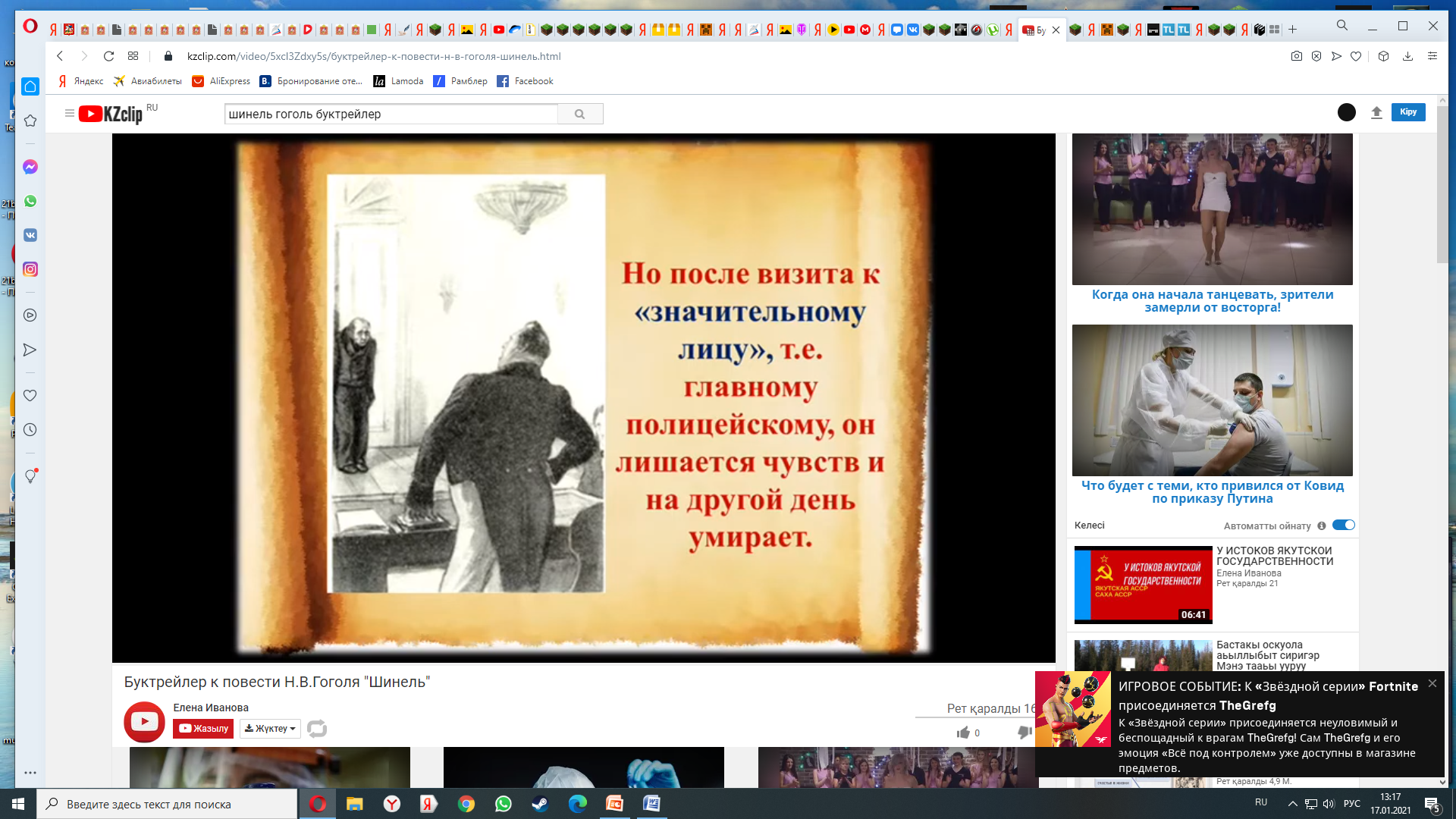 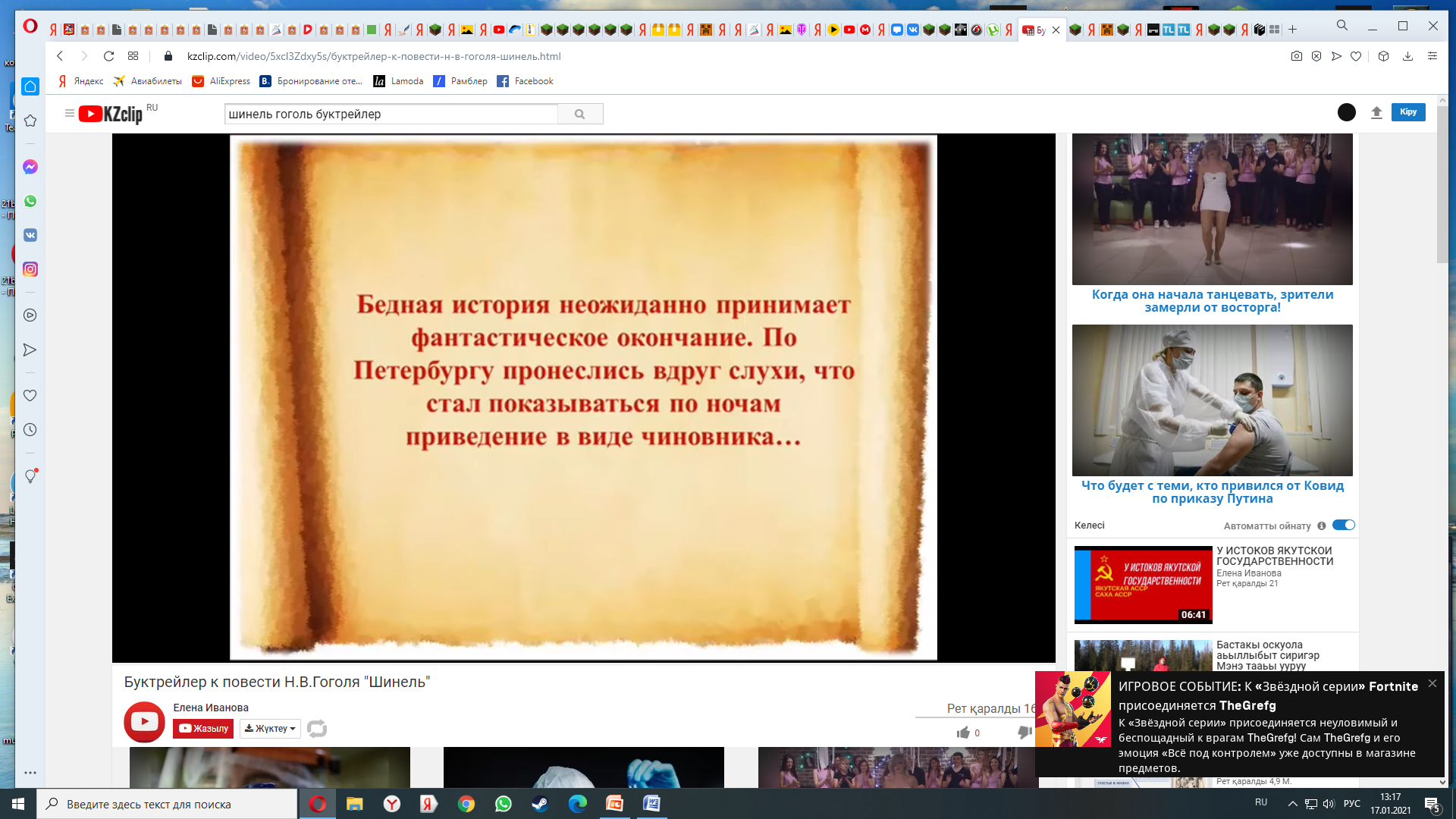 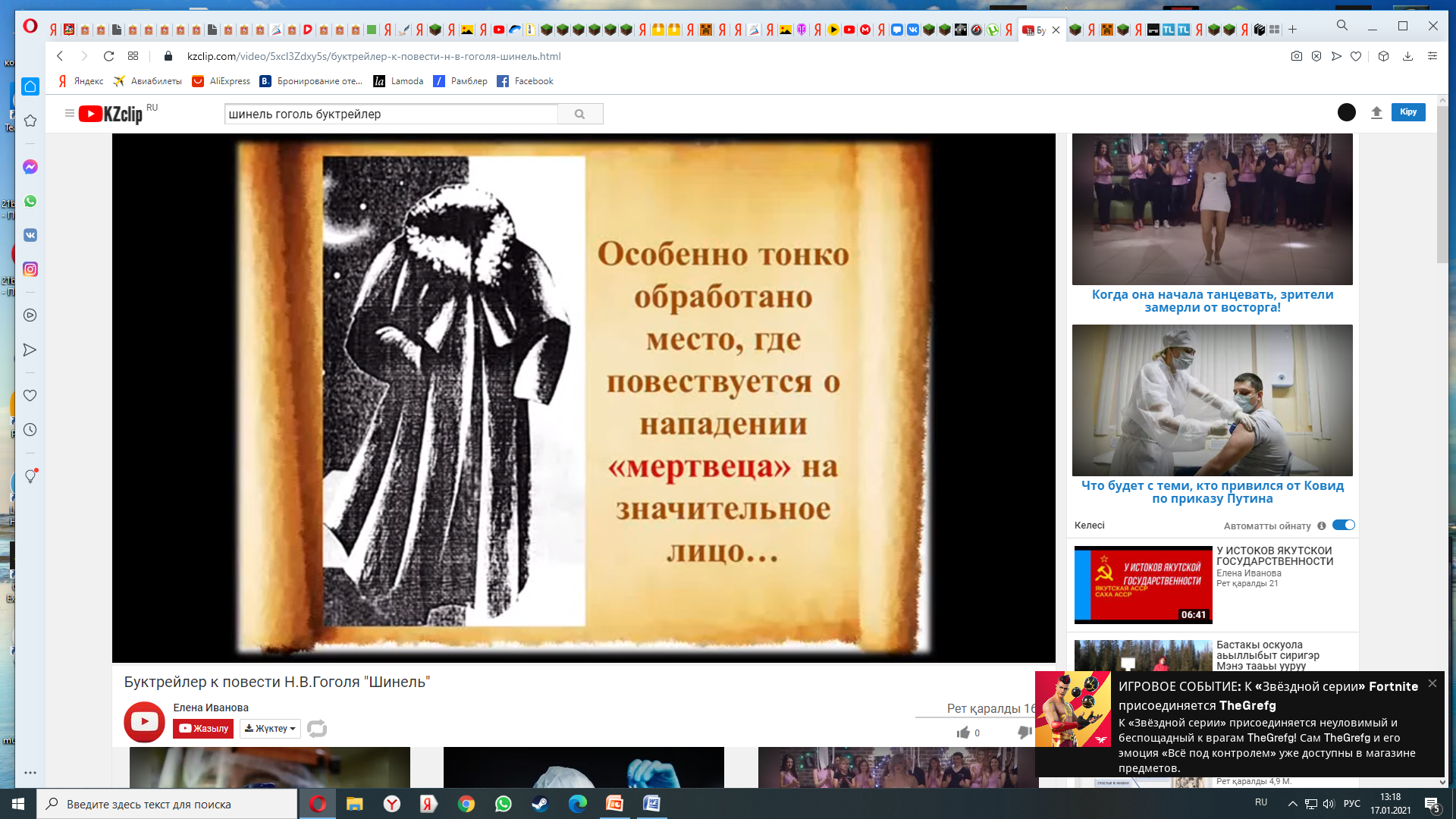 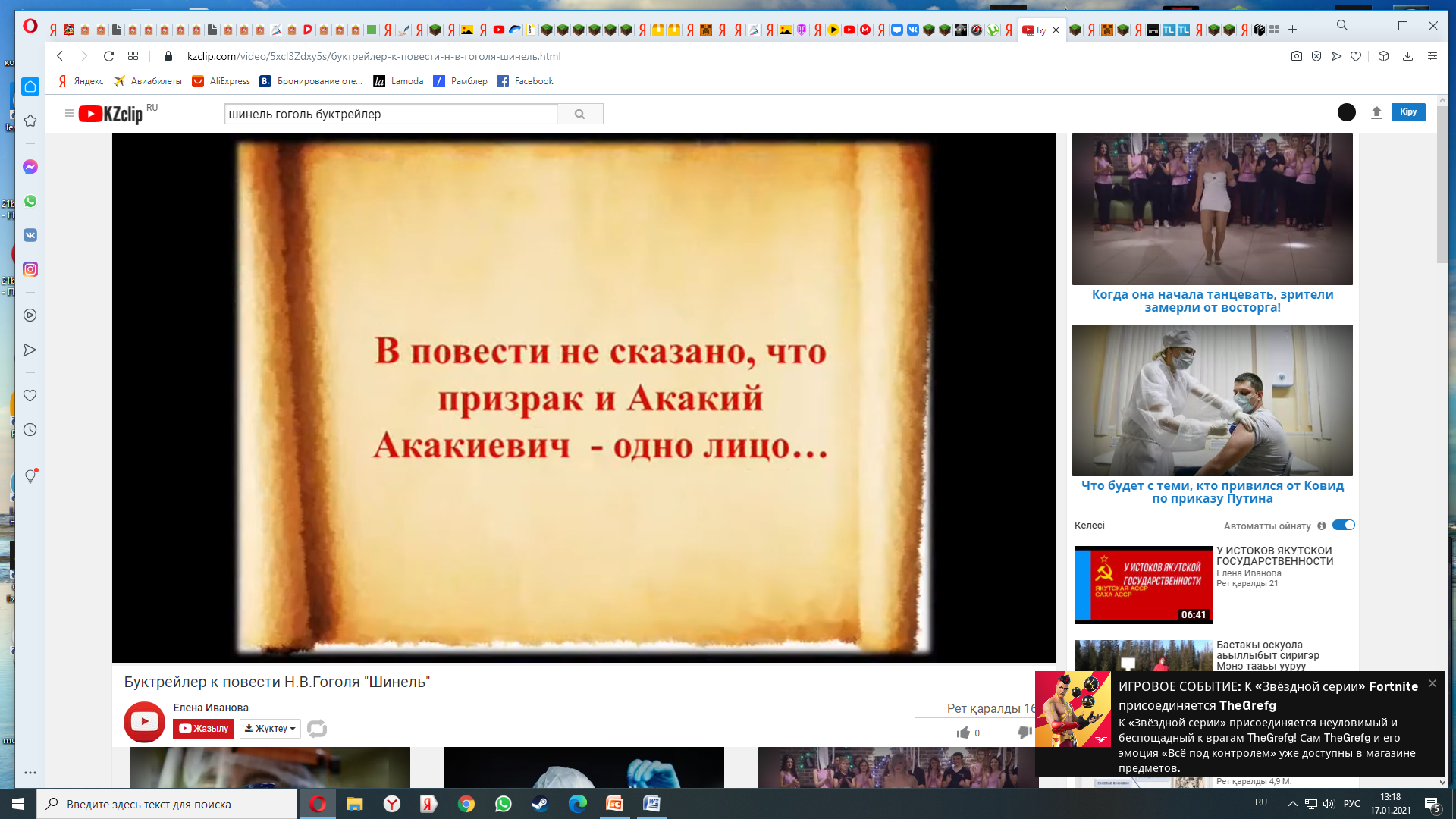 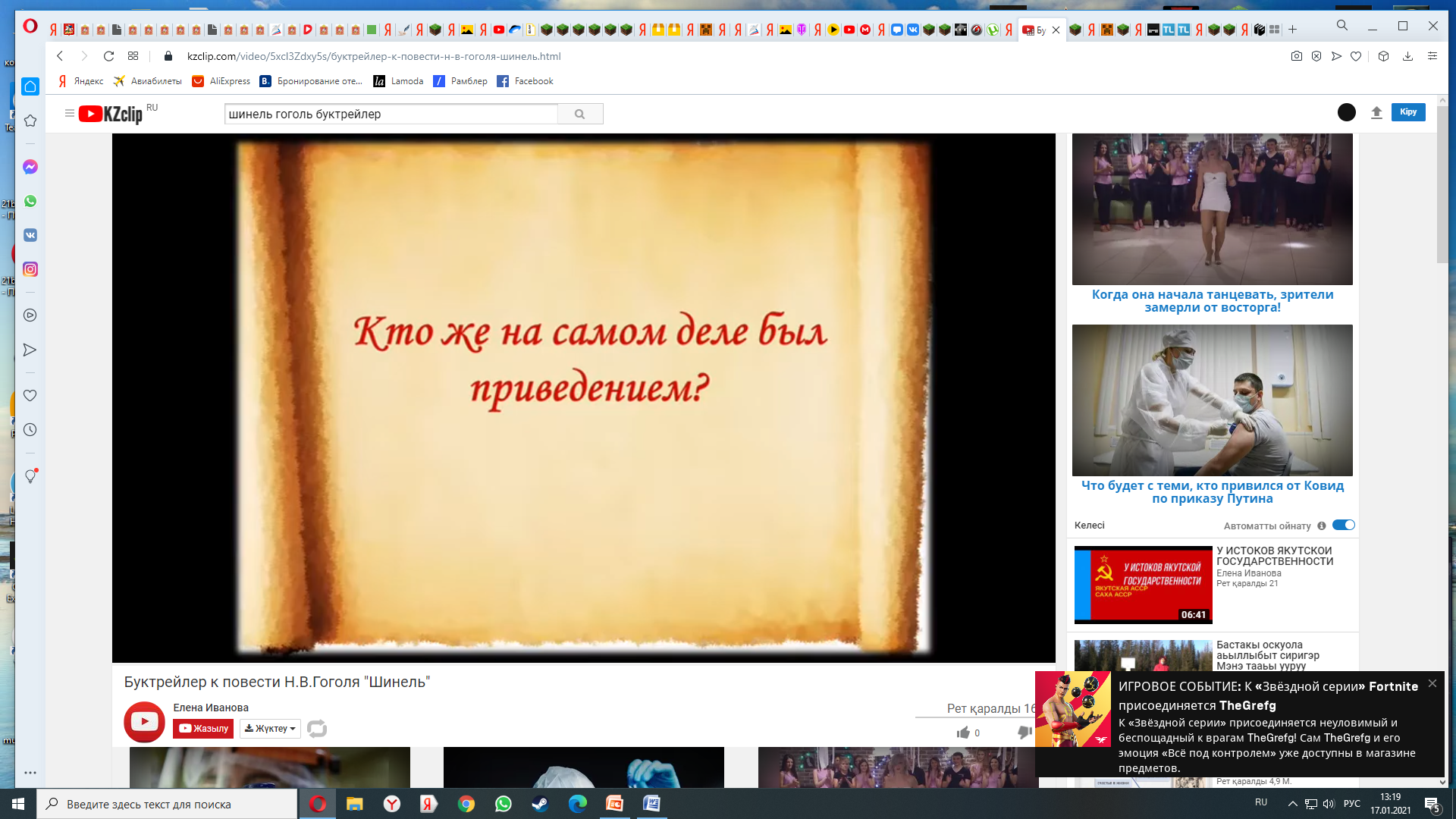 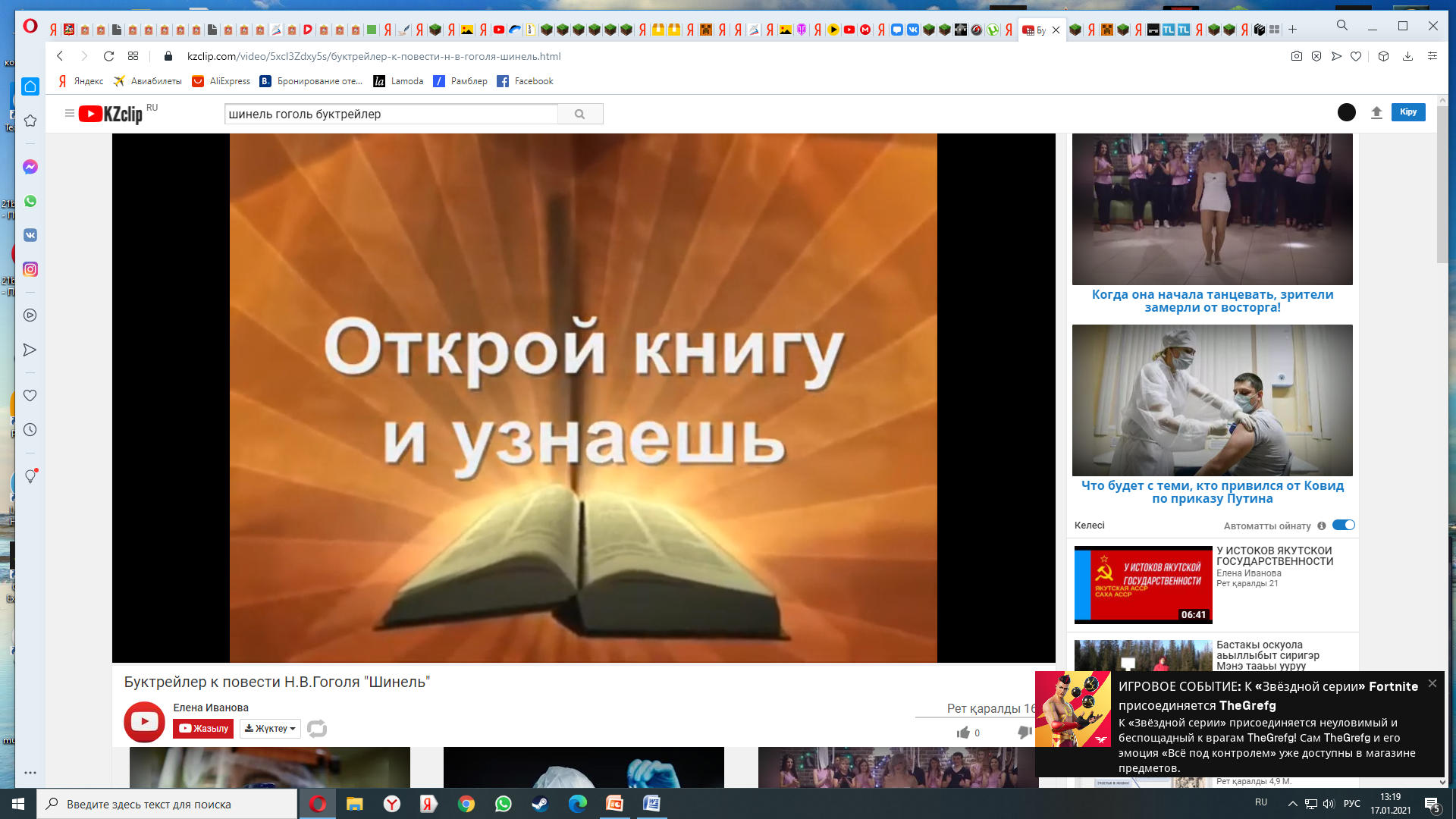